ПРОБЛЕМАТИКА  РОМАНОВ  А.Н.ГОНЧАРОВА
ТРИЛОГИЯ О РУССКОЙ ЖИЗНИ
«ОБЫКНОВЕННАЯ ИСТОРИЯ» 1847г.
«ОБЛОМОВ» 1859г.
«ОБРЫВ» 1869г.
Эти романы отражают существенные стороны жизни русского общества 40 - 60-х годов
Они объединены не общими персонажами, но единой проблематикой и группой характеров, черты которых повторяются
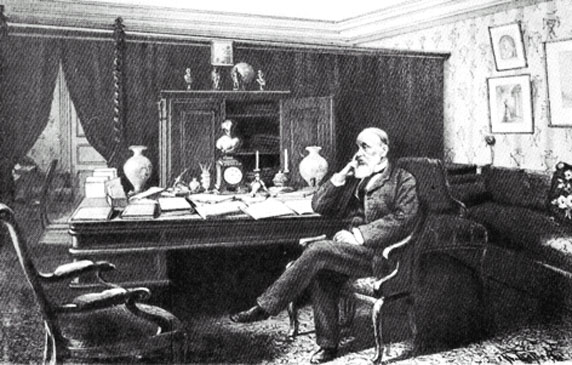 ПРОБЛЕМАТИКА РОМАНОВ
ДВА УКЛАДА РУССКОЙ ЖИЗНИ
ПАТРИАРХАЛЬНЫЙ
БУРЖУАЗНЫЙ
Активное отношение к жизни, но откровенный эгоизм и делячество
Крепостнические порядки, инертность и однообразие помещичьей жизни
ГЕРОИ   РОМАНОВ
Образ Александра Адуева: дворянин приспосабливается к жизни и перерождается в буржуа

Образ Обломова: 
дворянин капитулирует перед действительностью

Образ Райского: 
дворянин уходит от жизни,
увлекаясь искусством
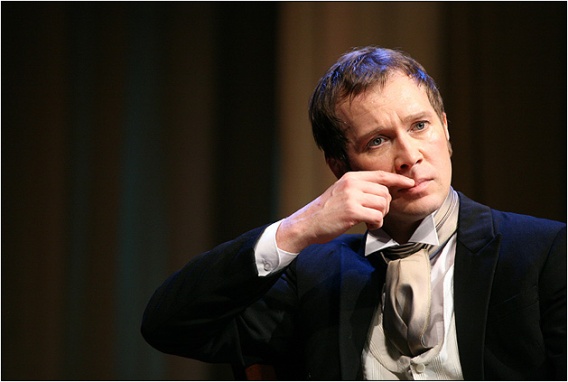 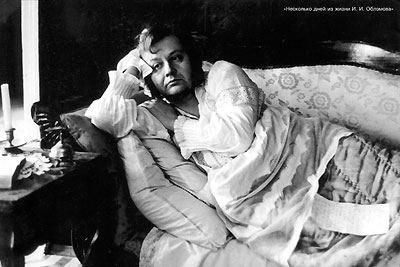 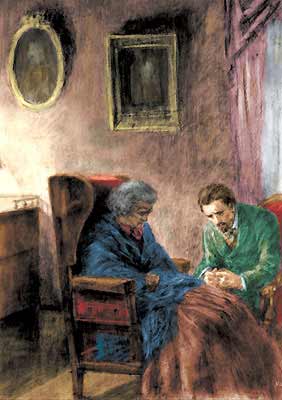 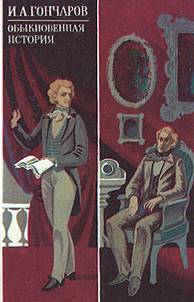 РОМАН  
«ОБЫКНОВЕННАЯ  ИСТОРИЯ»
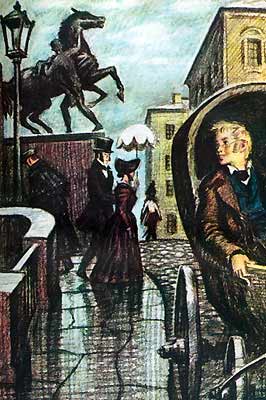 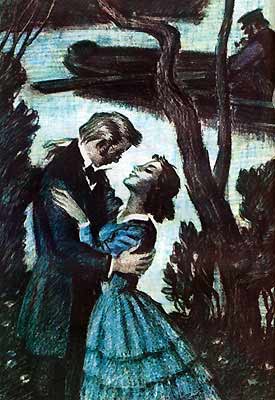 В «Обыкновенной истории» показана «ломка старых понятий и нравов – сентиментальности, карикатурного преувеличения чувств дружбы и любви, поэзии и праздности»
И. А. Гончаров
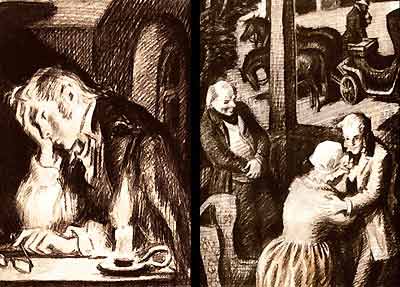 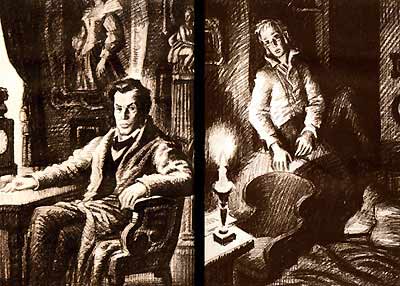 ПЕРЕРОЖДЕНИЕ
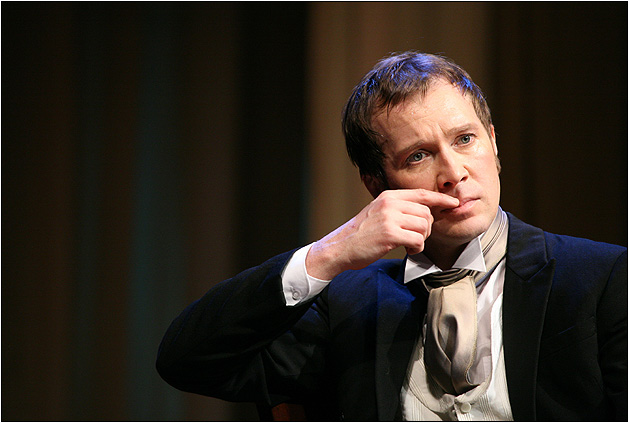 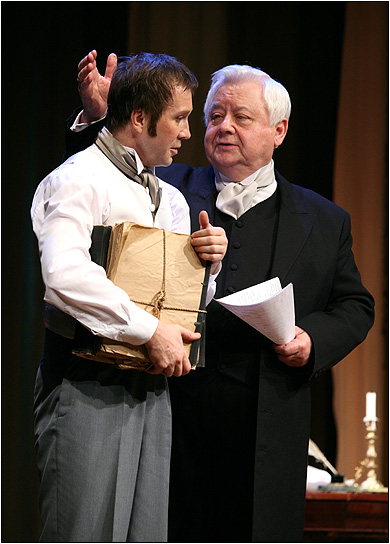 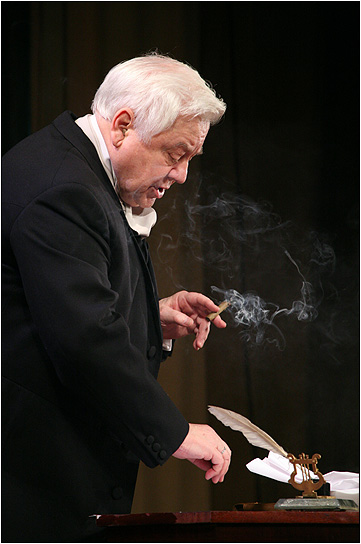 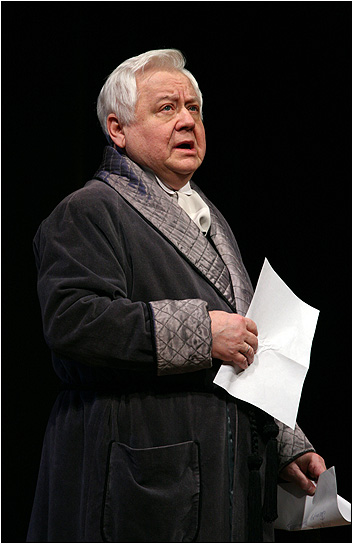 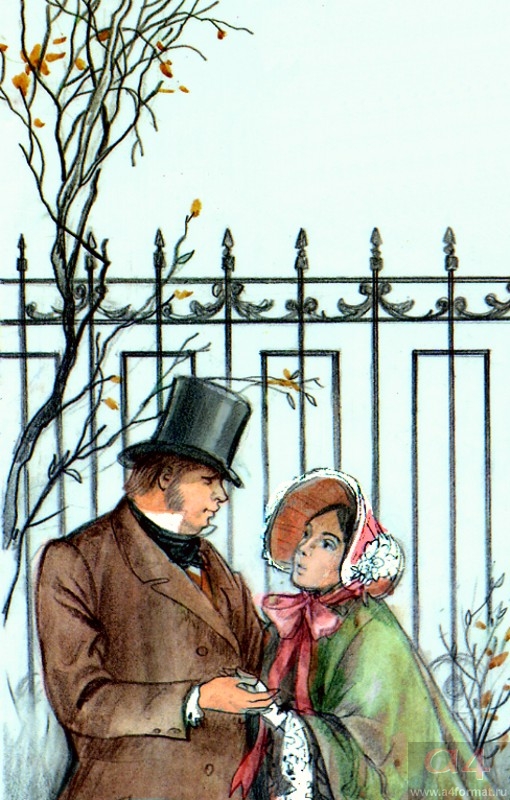 Роман
"Обломов"
В основе «Обломова» лежат темы
 подлинной дружбы и любви
 гуманизма
 равноправия женщины
 настоящего счастья 
 осуждения дворянского романтизма
Главная тема романа – судьба  поколения, ищущего свое место в обществе, истории, но не сумевшего найти правильный путь.
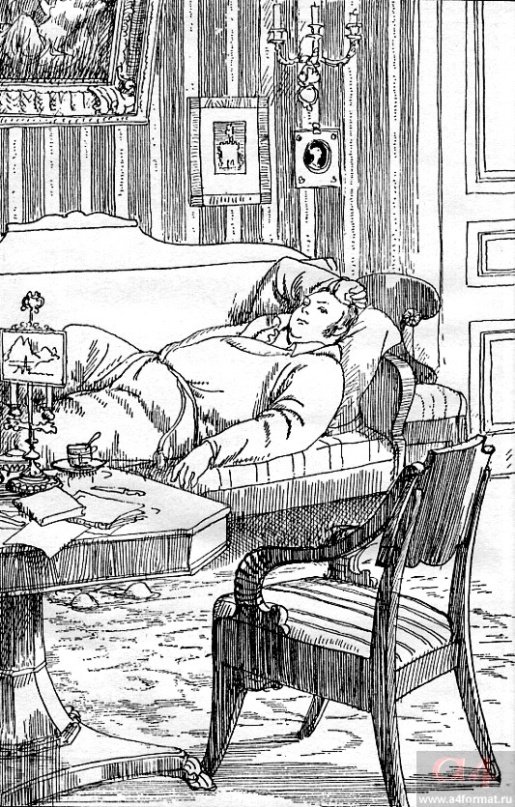 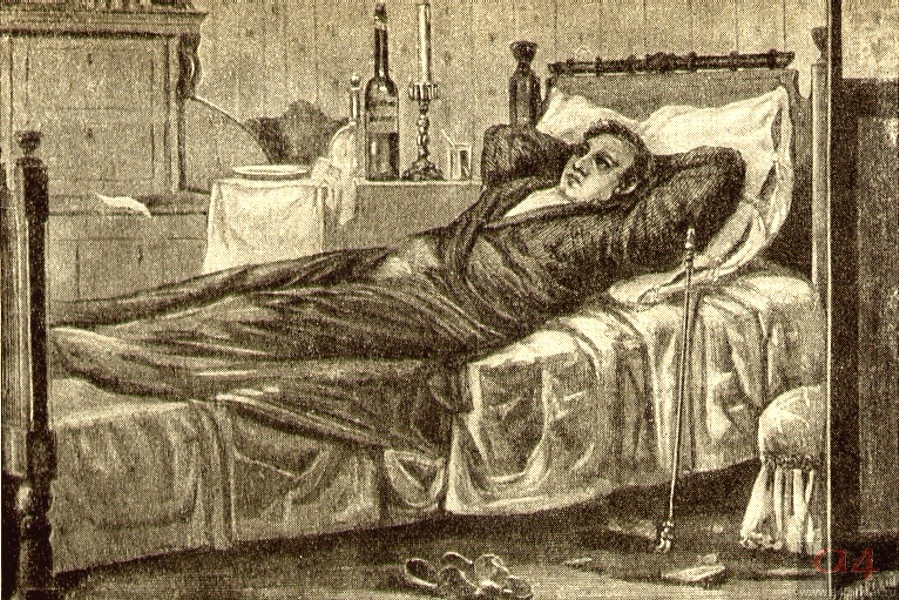 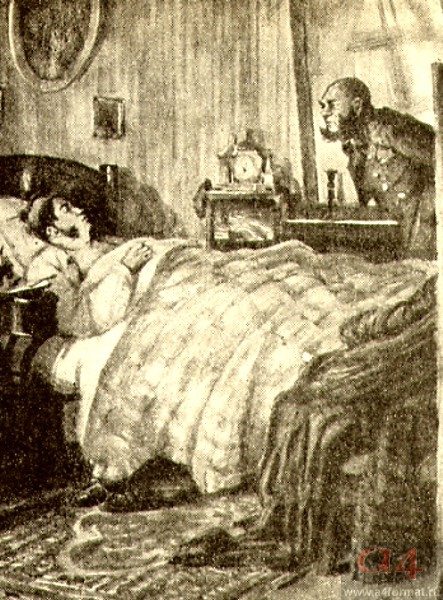 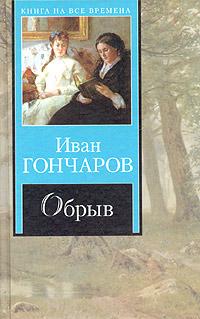 Роман Гончарова содержит правдивые образы и картины русской жизни. Три центральных типа эпохи «пробуждения» воплотились в трёх характерах, трех «лицах» «Обрыва». Это — бабушка, Райский, Вера — один из самых положительных женских образов, созданных Гончаровым, воплощение лучших душевных качеств русской женщины, свидетельство глубокой веры писателя в родной народ, в его будущее.. Вокруг этих трёх лиц, трёх «организмов» складывалась вся сложная структура романа — сюжет, композиция.
Особенности трилогии:
«Обрыв», так же, как «Обыкновенная история» и «Обломов», построен на столкновении России старой, патриархальной и новой, молодой. 
В «Обыкновенной истории» и «Обломове» «главной ареной деятельности» является Петербург, тогда как в «Обрыве» действие лишь начинается в столице, а основные события происходят в провинции, где еще можно встретить живые человеческие души.
Именно провинция, по мысли автора еще хранит устои православной нравственности, заповеди старой правды.
4. «Обыкновенная история» и «Обломов» - романы монографические (повествующие об одном герое Александр Адуев, Илья Ильич), «Обрыв» - роман многогеройный
5. «Обрыв» - роман с глубоким символическим смыслом
6. «Обыкновенная история», «Обломов», «Обрыв» - произведения своего времени -  века 19-го
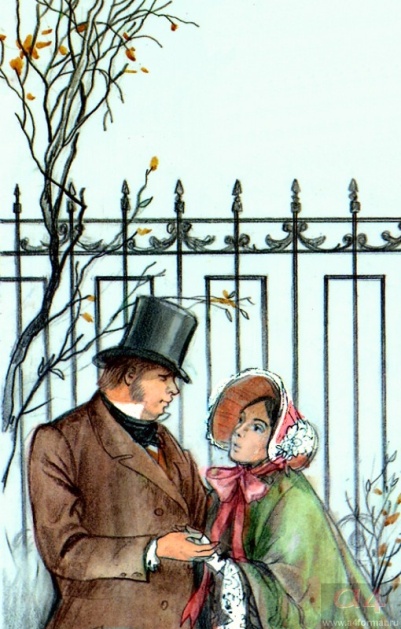 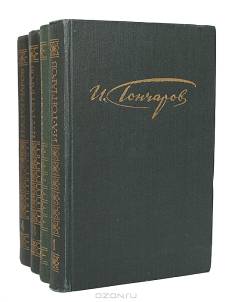 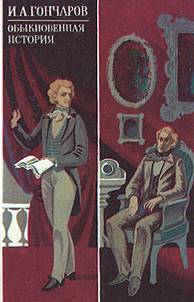 ЛИТЕРАТУРА
Сахаров В.И., Зинин С.А. Литература (базовый и профильный уровни). Москва. «Русское слово». 2012г.
Википедия - свободная энциклопедия: http://ru.wikipedia
Иллюстрации Н.Щеглова к произведениям И.А. Гончарова:
http://www.proznanie.ru/teacher/index.php?class=10litra&content=photo
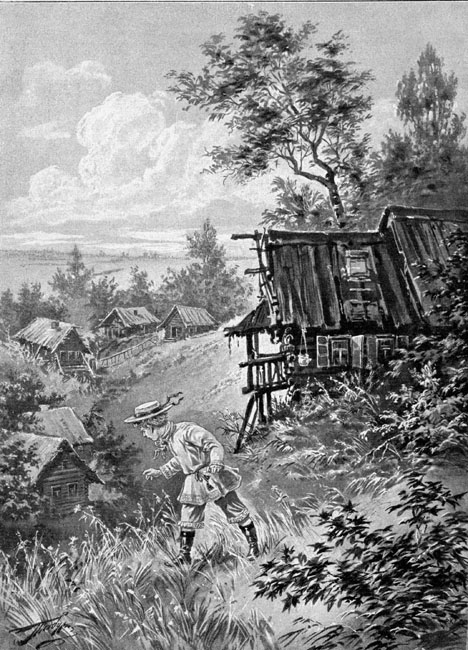 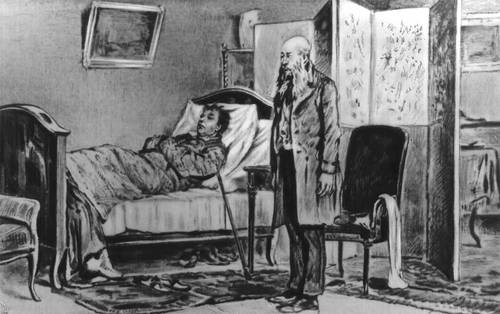 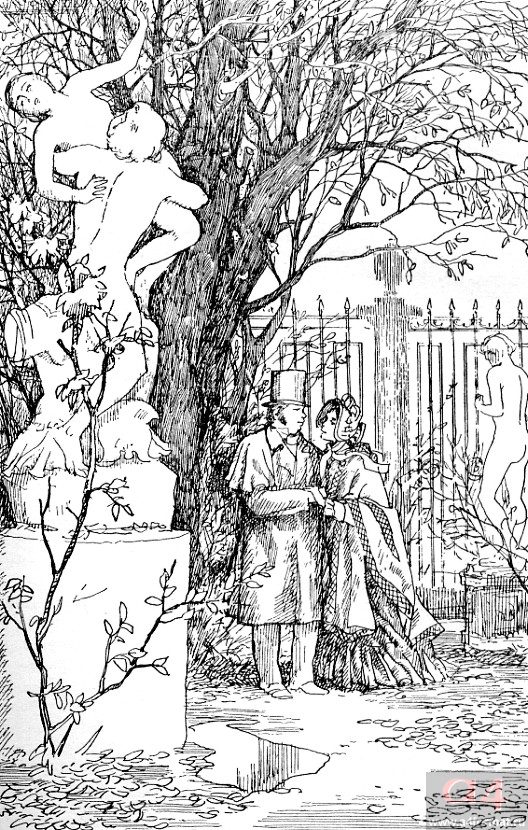